CHỦ ĐỀ 1
PHÁT TRIỂN BẢN THÂN
SINH HOẠT LỚP
CHỦ ĐỀ 6
PHÁT TRIỂN BẢN THÂN (TUẦN 23)
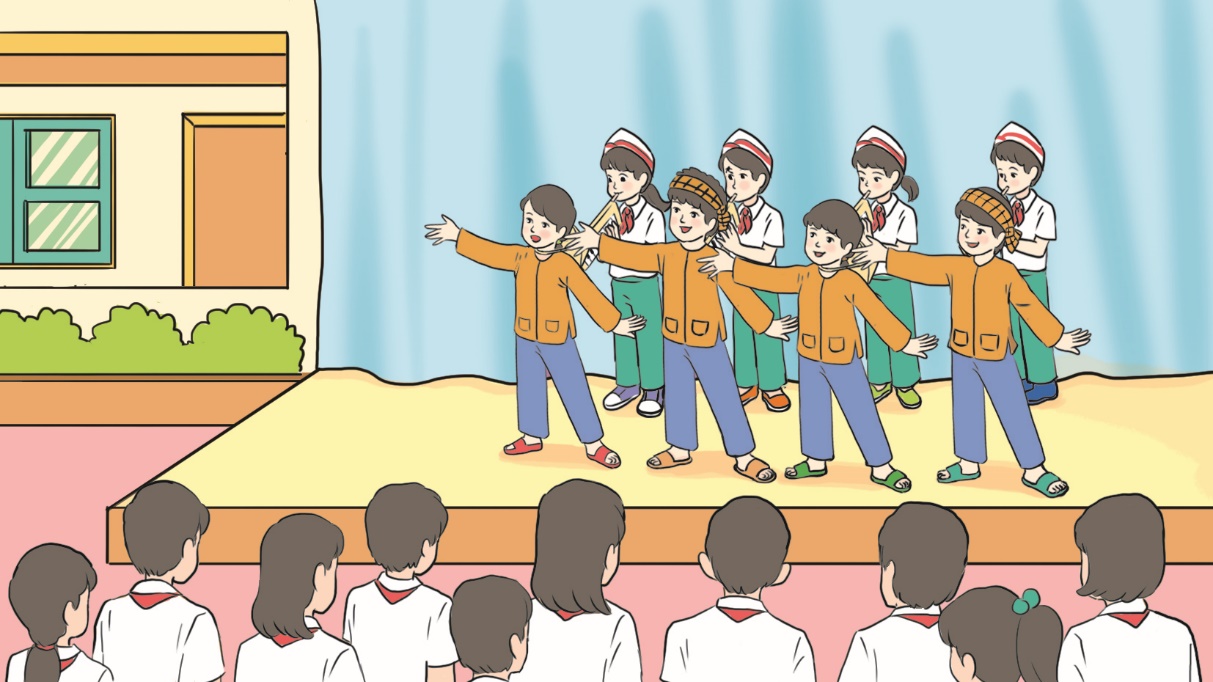 Hoạt động 1: Tổng kết hoạt động tuần 23 và 
phương hướng hoạt động tuần 24
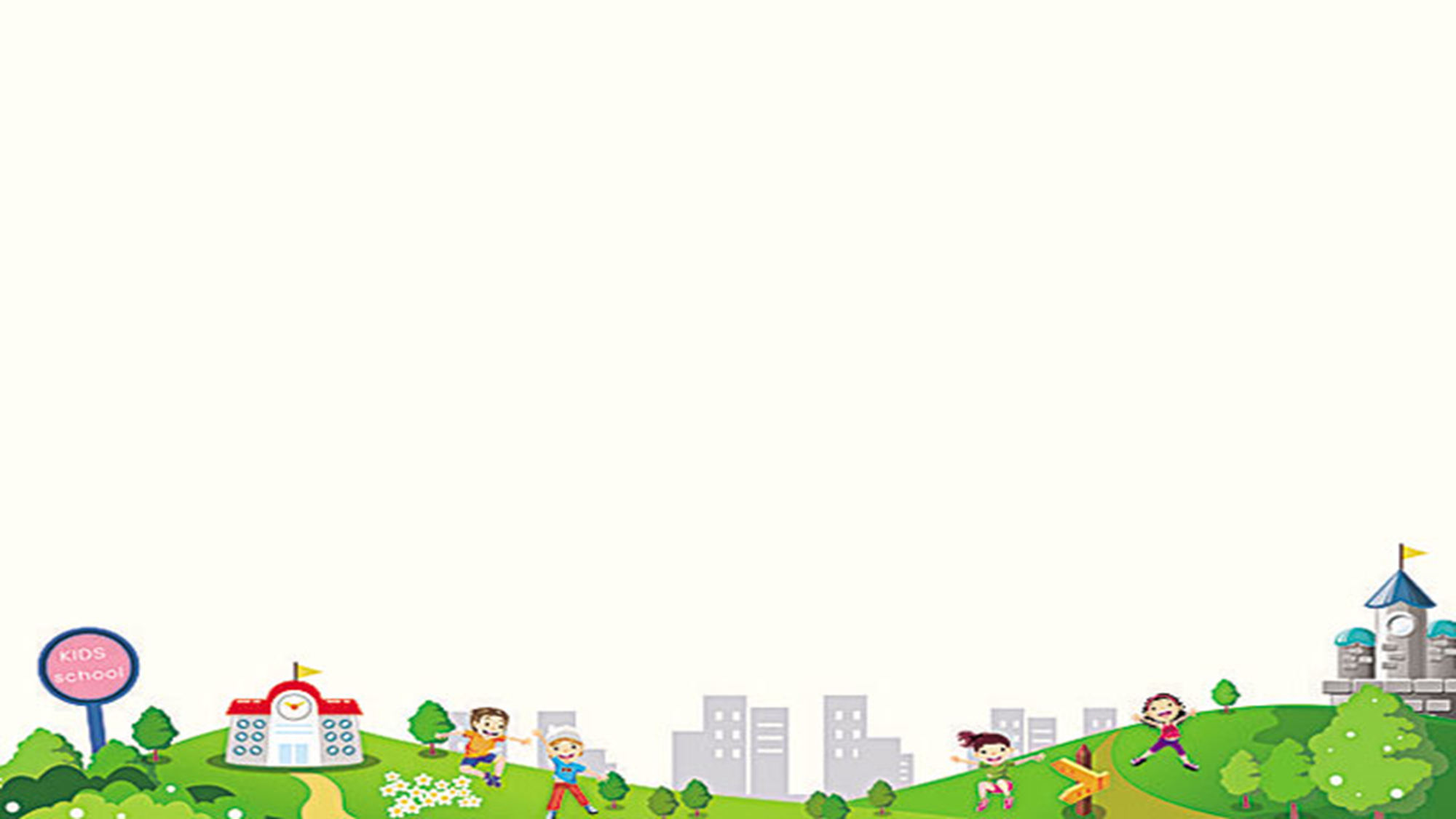 Hoạt động 1: Tổng kết hoạt động tuần 23 và phương hướng hoạt động tuần 24
a. Sơ kết tuần 23
- Từng tổ báo cáo 
- Lớp trưởng tập hợp ý kiến tình hình hoạt động của tổ, lớp trong tuần 23
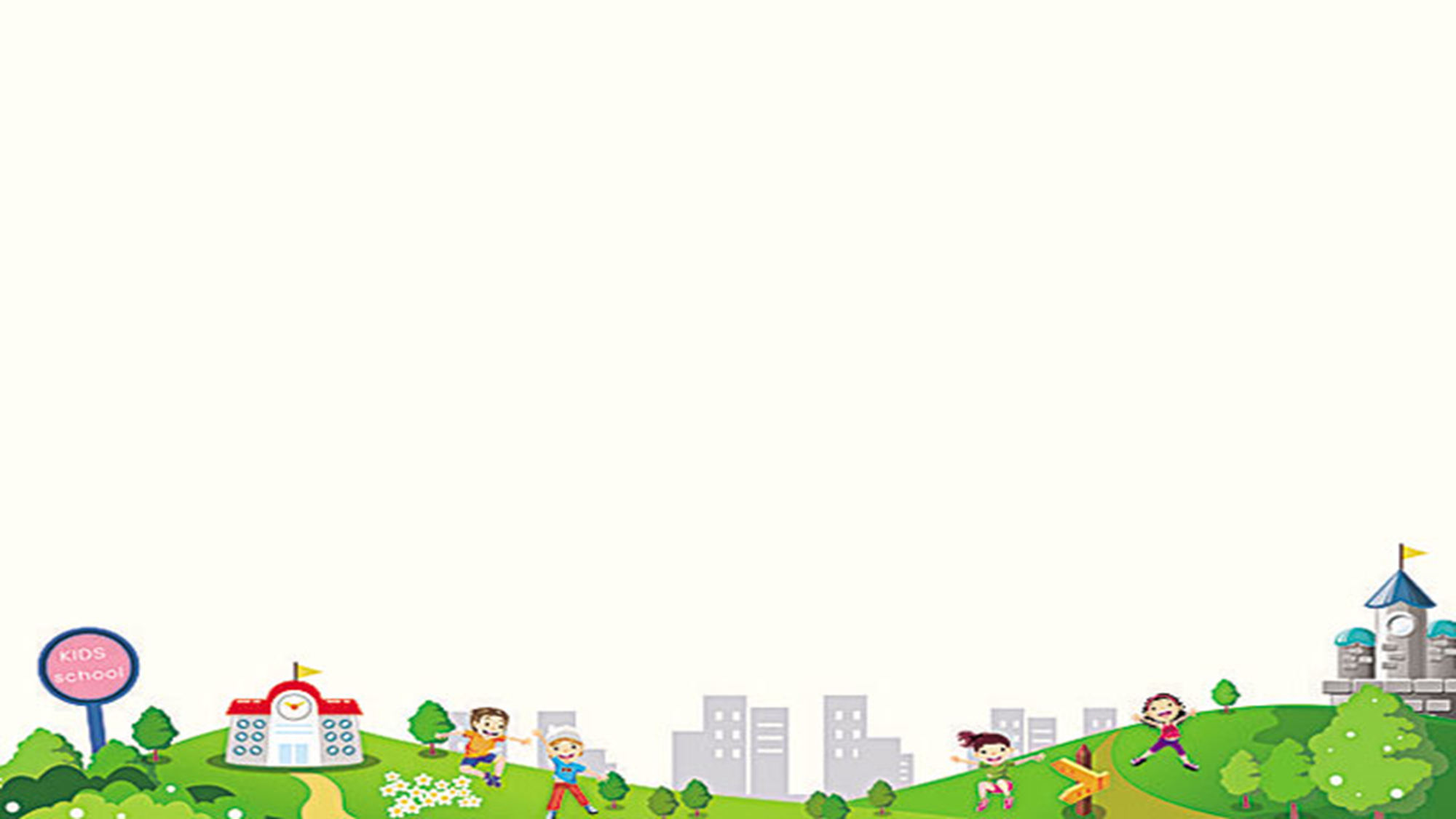 Hoạt động 1: Tổng kết hoạt động tuần 23 và phương hướng hoạt động tuần 24
b. Phương án tuần 24
- Tiếp tục ổn định, duy trì nền nếp quy định.
- Tiếp tục thực hiện tốt các nội quy của nhà trường đề ra.
- Tích cực học tập để nâng cao chất lượng. 
- Tiếp tục duy trì các hoạt động: thể dục, vệ sinh trường, lớp xanh, sạch, đẹp và cả ý thức nói lời hay, làm việc tốt ....
- Thực hiện các hoạt động khác theo phân công
Hoạt động 2:
 Chia sẻ kinh nghiệm và sự tiến bộ của em trong thực hiện nền nếp sinh hoạt và tư duy khoa học
Hoạt động 2:  Chia sẻ kinh nghiệm và sự tiến bộ của em trong thực hiện nền nếp sinh hoạt và tư duy khoa học
1. Báo cáo sự tiến bộ của em trong thực hiện nền nếp sinh hoạt
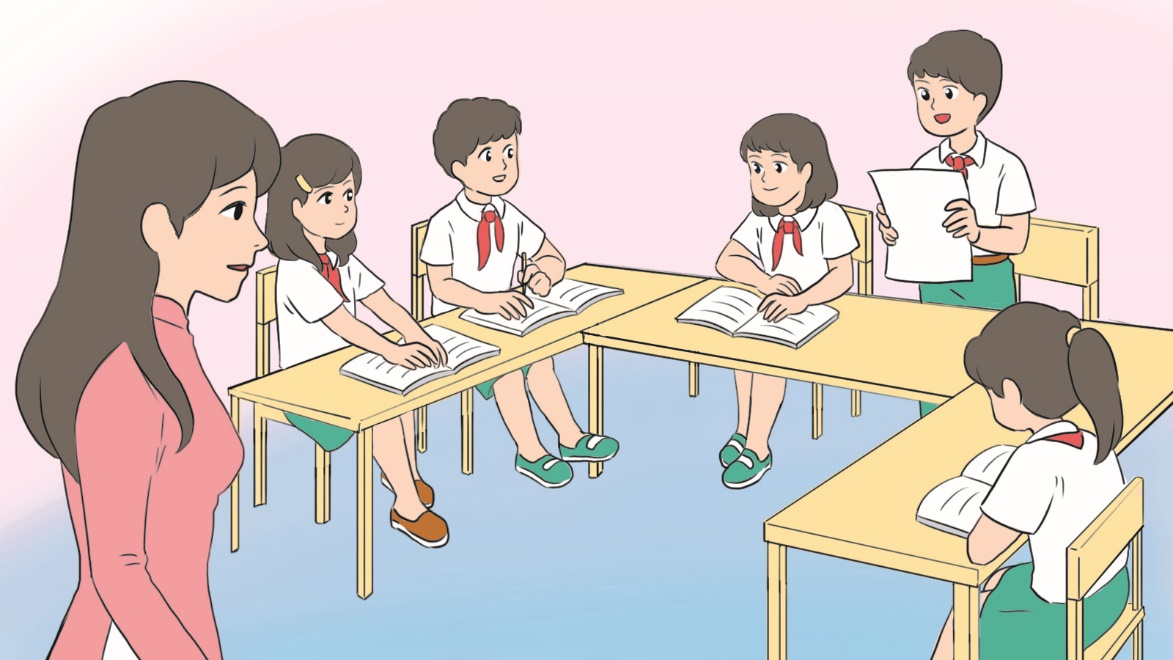 Làm việc nhóm
Hoạt động 2:  Chia sẻ kinh nghiệm và sự tiến bộ của em trong thực hiện nền nếp sinh hoạt và tư duy khoa học
2. Trao đổi kinh nghiệm của em trong rèn thói quen tư duy khoa học với các bạn
Em tự đánh giá mức độ thực hiện các hoạt động theo gợi ý:
Hoàn thành tốt                            Hoàn thành                       Chưa hoàn thành
TỔNG KẾT/ CAM KẾT 
CHẤP HÀNH